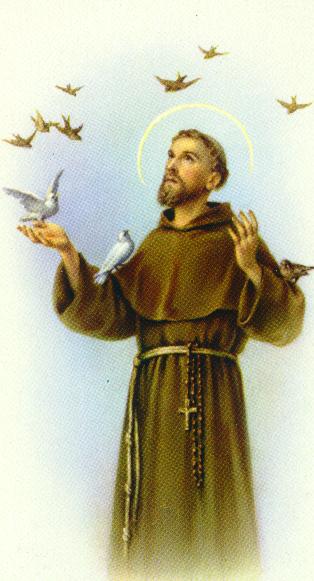 9ª UNIDAD
Julio 2014
LA CÉLULA
CIENCIAS NATURALES
ÁREA BIOLOGÍA
Parte No 1
CESF
Prof. José Miguel Molina
La célula
¿Qué es la vida?
Llamamos vida a la capacidad que tienen algunos seres vivos de realizar una serie de actividades, llamadas funciones vitales, que son posibles gracias a un determinado modo de organización de la materia.
Funciones vitales.
Llamamos funciones vitales al conjunto de actividades (o procesos) que pueden realzar todos los seres vivos.
Funciones de nutrición
Funciones de relación.
Funciones de reproducción.
  La célula.
El primero en observar células fue el científico inglés Robert Hooke en 1665, al examinar una lámina de corcho en un microscopio que el mismo había construido. El corcho, observado en aumento, parecía estar constituido por pequeñas celdillas rodeadas por una pared rígida por lo que asignó el término célula para referirse a estas estructuras.
Dos siglos después de la primera observación de células (en 1839) dos científicos alemanes (Schleiden y Schwann) elaboraron la teoría celular de los seres vivos.
Teoría celular de los seres vivos
Se puede resumir en tres principios:
1.- Todos los organismos vivos están constituidos por una o varias células; la célula es, por tanto, la unidad vital de los seres vivos.
2.- Las células son capaces de una existencia independiente; las células son, por tanto, la unidad anatómica y fisiológica de los seres vivos.
3.- Toda nueva célula proviene de otra célula ya existente; la célula es, por tanto, la unidad genética de los seres vivos.
¿Qué es la célula?
Es la unidad estructural, funcional y de origen de los seres vivos
En todas las células podemos distinguir tres partes: una envoltura o membrana plasmática; un contenido o citoplasma que posee diversos orgánulos y un material hereditario en forma de ADN. Pero con estas características comunes pueden presentarse dos tipos de organización celular: procariota y eucariota.
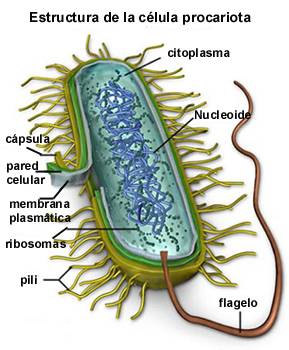 Célula procariótica
Las células procarióticas son más simple y menos grandes . Su material genético se encuentra flotando en el citoplasma de la célula
Célula eucariótica.
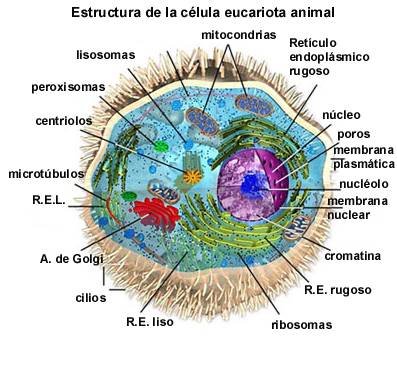 Las células eucarióticas son mucho mayores y más complejas. Su material genético está rodeado por una membrana nuclear formando un núcleo y de igual modo, se diferencian otros orgánulos muchos de ellos rodeados por una membrana
Célula eucariótica
Las células eucarióticas pueden ser organismos unicelulares protistas, como la ameba, o formar los tejidos de organismos multicelulares o pluricelulares como en los hongos, plantas y animales
Las características comunes de las células eucarióticas son:
1. Presentan membrana nuclear
2. Poseen núcleo organizado y citoplasma con gran cantidad de organelos.
3. Desarrollan las funciones básicas de nutrirse y relacionarse con otras células.
4. Responden a estímulos y se reproducen.
Cuadro resumen de comparaciones
Partes principales de la célula
MEMBRANA PLASMÁTICA
CITOPLASMA
MITOCONDRIA
NÚCLEO
Estructura y función celular
Organelos celulares y sus funciones 
La membrana celular, es el límite exterior de la célula
El núcleo es el centro director de todos los procesos celulares
Ribosomas: Formados por proteínas y ARN. Su función es fabricar proteínas.
Retículo Endoplásmico: Hay dos tipos: el liso, sin ribosomas, que fabrica los lípidos y grasas y el rugoso, tapizado de ribosomas. Juntos elaboran, almacenan y transportan proteínas.
Vacuolas: Almacenan agua y sustancias de desecho.
Lisosomas: Guardan sustancias digestivas que vierten a las vacuolas
Aparato de Golgi: sacos aplanados y membranosos que reciben sustancias fabricadas por la célula, como glucosa y proteínas, las cuales modifican a formas más sencillas, las almacenan y liberan para ser utilizadas.
Vesículas: Almacenan, clasifican y transportan las proteínas a su destino final.
Mitocondrias: Encargadas de la respiración celular para obtener energía. Son las centrales de energía dentro de la célula.
Células autótrofas y heterótrofas
De acuerdo a la forma de nutrirse hay células autótrofas y heterótrofas
Las células autótrofas fabrican sus propios nutrientes a partir de los elementos inorgánicos del medio que los rodea, mediante el proceso llamado fotosíntesis. 
Las células heterótrofas son las que ingieren los productos ya elaborados por las células autótrofas durante la fotosíntesis. Los animales están formados por  células heterótrofas 
La nutrición heterótrofa también puede ser saprofita o parásita.
Regulación de las reacciones químicas  celulares (enzimas)
Enzimas: Son sustancias de origen proteico que actúan como catalizadores de las reacciones bioquímicas, juegan un papel muy importante en la digestión y la regulación de la temperatura celular; pero sobre todo, en la velocidad de reacción de los procesos químicos y biológicos de la célula.
Sin la participación de las enzimas, los procesos vitales de los seres vivos no se darían con la velocidad necesaria para sustentar la vida. Las enzimas imprimen tanta aceleración a las reacciones que la célula realiza en un minuto, lo que sin las enzimas tardaría en hacer miles de años.
Células y tejidos animales y vegetales
Las células de los animales son diferentes a las células de las plantas, principalmente porque las células vegetales tienen, además de su membrana, una pared celular rígida hecha de celulosa; además contienen a los cloroplastos para realizar la fotosíntesis y grandes vacuolas.
Las células animales son células eucarióticas heterótrofas y las células vegetales son eucarióticas autótrofas, porque producen o sintetizan sus propios alimentos
Esquema comparativo entre A célula Vegetal y B célula Animal
1. PARED CELULAR
2 Membrana plasmática o celular
3 mitocondria
4 vacuola
5 aparato de Golgi
6 Citoplasma
7 Membrana nuclear o Carioteca
8 nucléolo
9 núcleo
10 Cromatina
11 Retículo endoplasmático rugoso
    (con ribosomas asociados)
12 CLOROPLASTOS
13 CENTRIÓLO
14 lisosoma
En negrita estructuras comunesEn Rojo Estructuras sólo presentes en células vegetalesEn Azul estructuras sólo presente en célula animal
Tejidos vegetales y animales
Tejidos vegetales
1. Epidérmico: Forma una capa exterior continua sobre la superficie de una planta. No existen espacios entre las células, pero contiene los estomas.
2. Parénquima: formado por células redondeadas englobadas en una pared celular de celulosa que contiene espacios intercelulares llenos de aire. Su función es sujetar las partes no leñosas de la planta y como tejido de reserva en raíces, tallos y hojas.
3. Colénquima: formado por células alargadas y especializado en dar soporte a las partes de la planta en crecimiento activo que son flexibles.
4. Esclerénquima: Tejido con pared celular secundaria de lignina formado por células llamadas esclereidas. Su función es proporcionar apoyo a otras partes de la planta.
5. Cámbium: Capa de células de pared delgada situada entre el xilema y el floema. Es un tejido formador de nuevas células y responsable del crecimiento lateral de las plantas.
Tejidos animales
1. Epitelio compuesto: Formado por células columnares unidas a la membrana basal y células escamosas y aplanadas en zonas sometidas a esfuerzos como la epidermis de la piel.
2. Tejido adiposo: Formado por células grasas debajo de la piel, su función es de aislamiento, protección y para almacenar energía.
3. Tejido Nervioso: Está formado por células especializadas llamadas neuronas que en su conjunto forman La unidad básica estructural y fisiológica del sistema nervioso es la neurona. Las neuronas poseen prolongaciones largas llamadas dendritas y un axón. 
Las dendritas permiten la comunicación de una neurona con otra y se encargan de recibir los impulsos provenientes de otras neuronas y pasarlos al cuerpo celular. 
El axón, también llamado cilindroeje, se encarga llevar el impulso nervioso desde el cuerpo celular hasta otras neuronas o tejidos.
FOTOSÍNTESIS Y RESPIRACIÓN CELULAR
Las frutas son una fuente de vitaminas y energía para tu organismo; pero ¿de dónde procede esa energía?
Las plantas transforman la energía luminosa en energía química en forma de azúcar que en las frutas tiene el nombre específico de fructosa.
¿Qué importancia tienen las frutas y verduras en tu alimentación?
Casi toda la base de la alimentación del hombre y de los animales está en los vegetales, ya que éstos son seres autótrofos y producen las sustancias nutritivas propias que los demás seres vivos aprovechan.
Los seres vivos heterótrofos (animales) toman las sustancias nutritivas ya elaborados, las degradan e integran a su metabolismo.
LA FOTOSÍNTESIS
Los organismos heterótrofos (células y organismos animales, incluyendo al hombre) no sintetizan sustancias nutritivas ni energía química: las adquieren de las plantas.
La luz solar es la fuente de todos los tipos de energía en el planeta Tierra, insumo de la fotosíntesis en las plantas e indispensable para la vida.
La fotosíntesis tiene lugar en los cloroplastos en las partes verdes de las plantas en los que se elaboran compuestos orgánicos a partir de la energía solar y compuestos inorgánicos.
La fotosíntesis es la base de la vida pues consiste en la producción de alimentos y en la liberación de oxígeno.

La fotosíntesis se da en dos fases principales: 
la fase clara : ocurre en el grana en los cloroplastos
la fase oscura: en el estroma en los cloroplastos.
En la célula vegetal existen unas estructuras especializadas llamados cloroplastos, responsables de la ejecución de las reacciones químicas de la fotosíntesis.
La matriz del cloroplasto se conoce como estroma y los pliegues internos como grana o granum, los grana, es donde se encuentra la clorofila.
Fase clara
Fase Oscura o Ciclo de Calvin
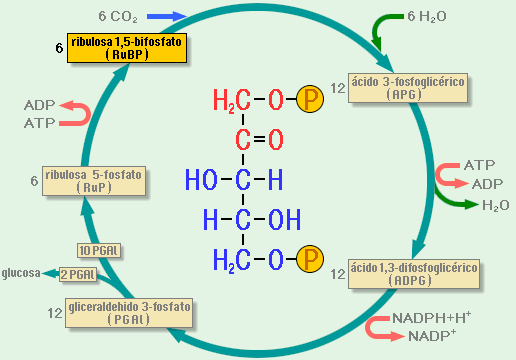 Ecuación de la fotosíntesis
RESPIRACIÓN CELULAR, ANAEROBIA Y AEROBIA
Después de correr, caminar rápido o subir unas cuarenta gradas, ¿qué es lo que mas deseas? 
Seguramente tus dos respuestas están asociadas con satisfacción y deseos de llevar más oxígeno a los pulmones. Bien, ese es el fin básico de respirar: introducir oxígeno para nutrir nuestras células.
¿Qué sientes cuando respiras profundamente?
Las células de los animales y de las plantas utilizan energía para la construcción y mantenimiento del protoplasma y de las membranas protoplasmáticas. Obtienen energía oxidando sustancias combustibles. 
La oxidación en la célula se realiza mediante un proceso lento, a temperatura ambiente y en varias etapas, con participación de numerosas enzimas que definen la velocidad de las reacciones químicas. 
Todo este proceso se realiza en el interior de las células vivas mediante la respiración, en las mitocondrias.
Respiración anaerobia
Es la respiración que se da cuando el hidrógeno se une al oxígeno de algún compuesto inorgánico como el NO3 (óxido nitroso) o el CO2 (dióxido de carbono). Este tipo de respiración se observa únicamente en las bacterias y tiene lugar en ausencia del oxígeno.
Los organismos que realizan respiración anaeróbica se llaman anaerobios
Respiración aerobia
Es la respiración que solo puede tener lugar en presencia del oxígeno gaseoso libre del aire. Durante este tipo de respiración, los compuestos orgánicos se convierten en dióxido de carbono y agua con liberación de energía. Los organismos que realizan la respiración aerobia, se llaman aerobios
En la respiración las células, tanto animales, vegetales, absorben oxígeno y con él transforman el azúcar en energía.
Glucólisis
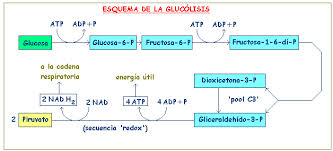 Es la primera parte de la respiración celular en la que la glucosa es convertida en ácido pirúvico dentro del citoplasma de todos los organismos vivos
Produce energía para períodos breves en forma de ATP cuando existe escasez de oxígeno.
ATP es un compuesto orgánico constituido por Adenina, Ribosa y tres grupos fosfato.
Este nucleótido es responsable del almacenamiento temporal de energía durante la respiración celular.
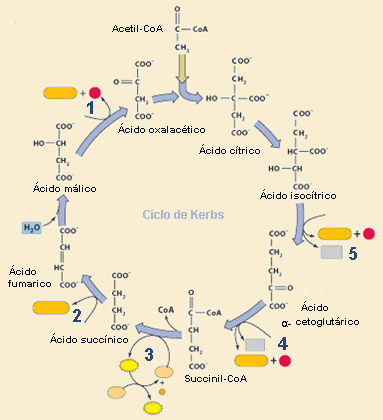 Ciclo de Krebs
Es la segunda parte de la respiración celular en la que el ácido pirúvico , en presencia de oxígeno y a través de un complejo ciclo de reacciones controladas por enzimas , produce energía en forma de ATP y productos intermedios que dan lugar a otras sustancias tales como ácidos grasos y aminoácidos . 
El ciclo de Krebs tiene lugar en las mitocondrias.
Ecuación de la Respiración celular
En la fotosíntesis hay almacenamiento de energía mediante la producción de carbohidratos. En cambio en la respiración hay liberación de energía en forma de ATP.
Los procesos respiratorios convierten parte de la energía capturada por la fotosíntesis en energía consumida por el protoplasma en sus actividades. Así, la glucosa que la planta ha sintetizado y que es portadora de energía, es ingerida por los organismos heterótrofos, digerida y luego transportada por la corriente sanguínea a las células, a través de cuyas membranas es absorbida. 
Una vez dentro del citoplasma celular, el primer paso que da una célula para recuperar o liberar la energía que las plantas han almacenado en el azúcar es descomponer este en dos moléculas de otras sustancias ácidas que luego forman sales de piruvato.
Los procesos por los que la energía se integra en el ATP son:
1. La oxidación del ácido pirúvico en CO2 y NADH2 (ciclo de Krebs).
2. Producción de ATP a partir del NADH2 (fosforilación oxidativa).
3. Oxidación terminal. El hidrógeno es combinado con el oxígeno del aire y forma agua.
GRACIAS TOTALES